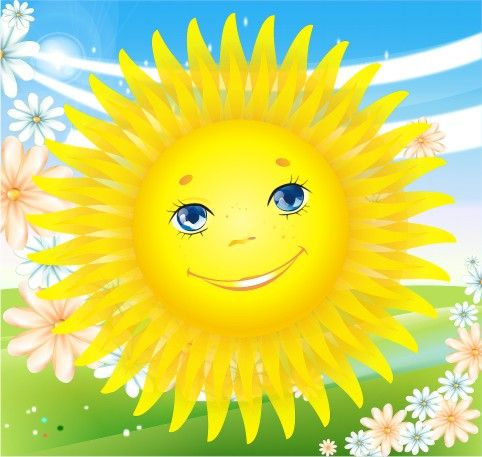 Осип орет, 
Архип не отстает
Кто кого переорет?
Осип охрип. 
Архип осип.
Иван Андреевич Крылов
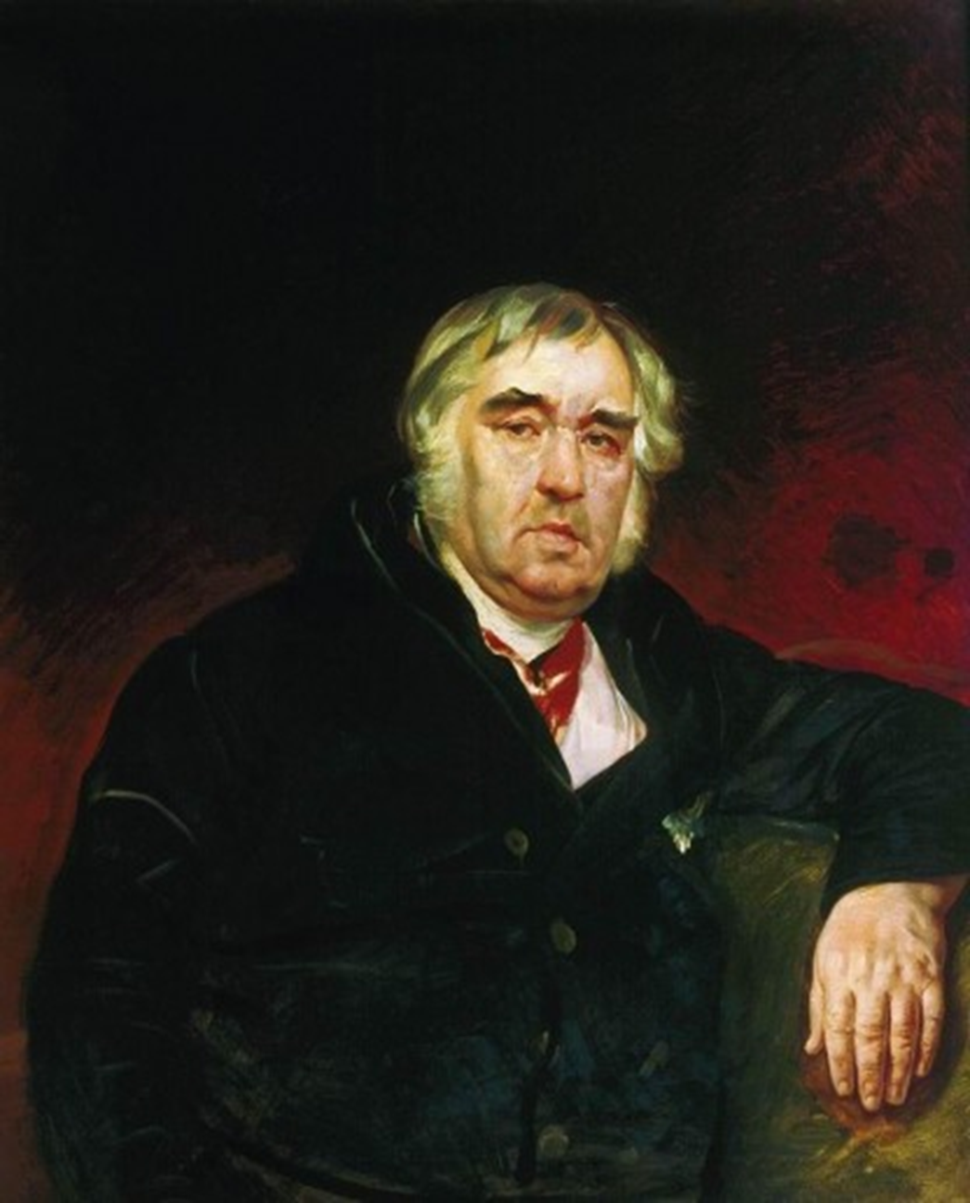 короткий, нередко комический рассказ в стихах или прозе, с прямым моральным выводом. Действующими лицами обычно выступают животные, растения, вещи.
Басня -
«Ворона и Лисица»
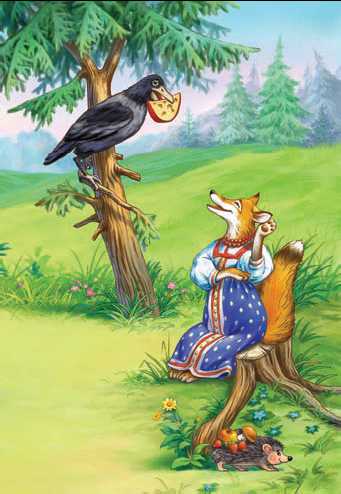 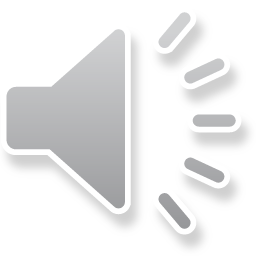 Лесть-угодливое восхваление 
     Льстец – льстивый человек 
     Гнусный-омерзительный 
     Взгромоздиться – взобраться с    усилием 
     Пленил- привлёк
     Вещуньина - голова 
     Зоб – часть пищевода
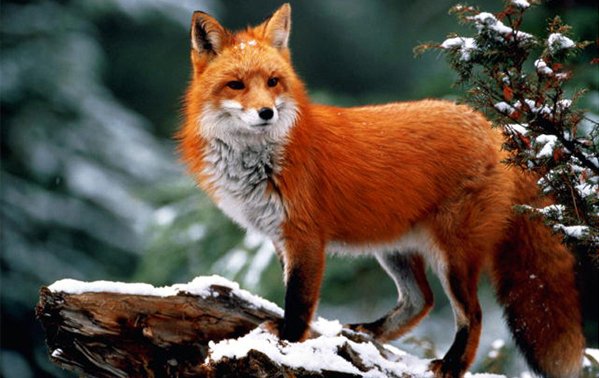 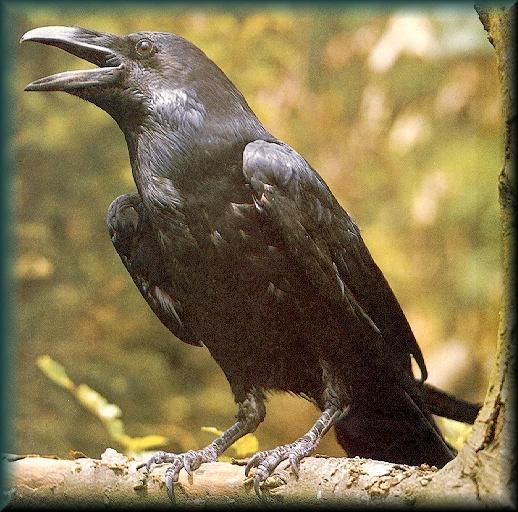 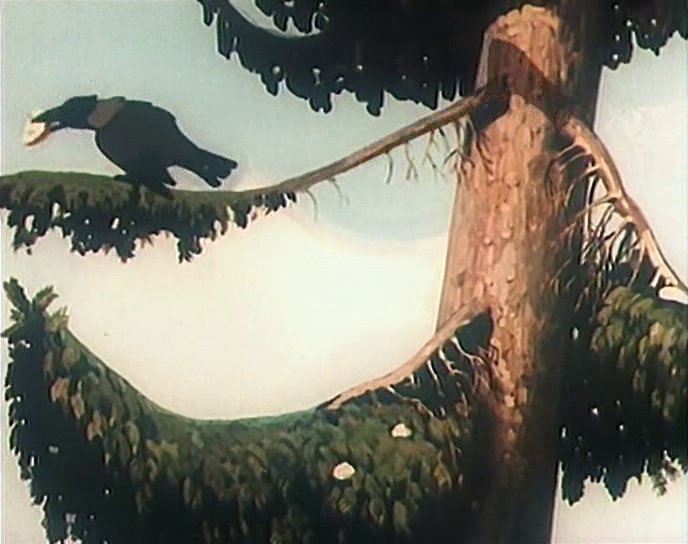 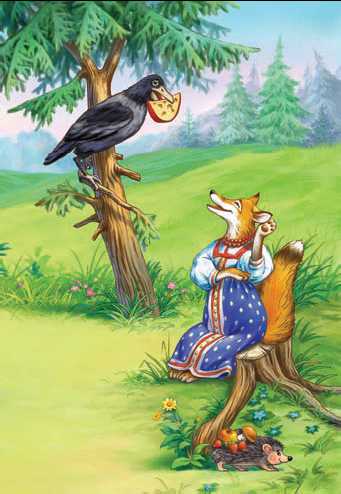 Внимание!
«Сегодня я узнал ….»

«Было интересно ….»

«Урок дал мне для жизни…..»
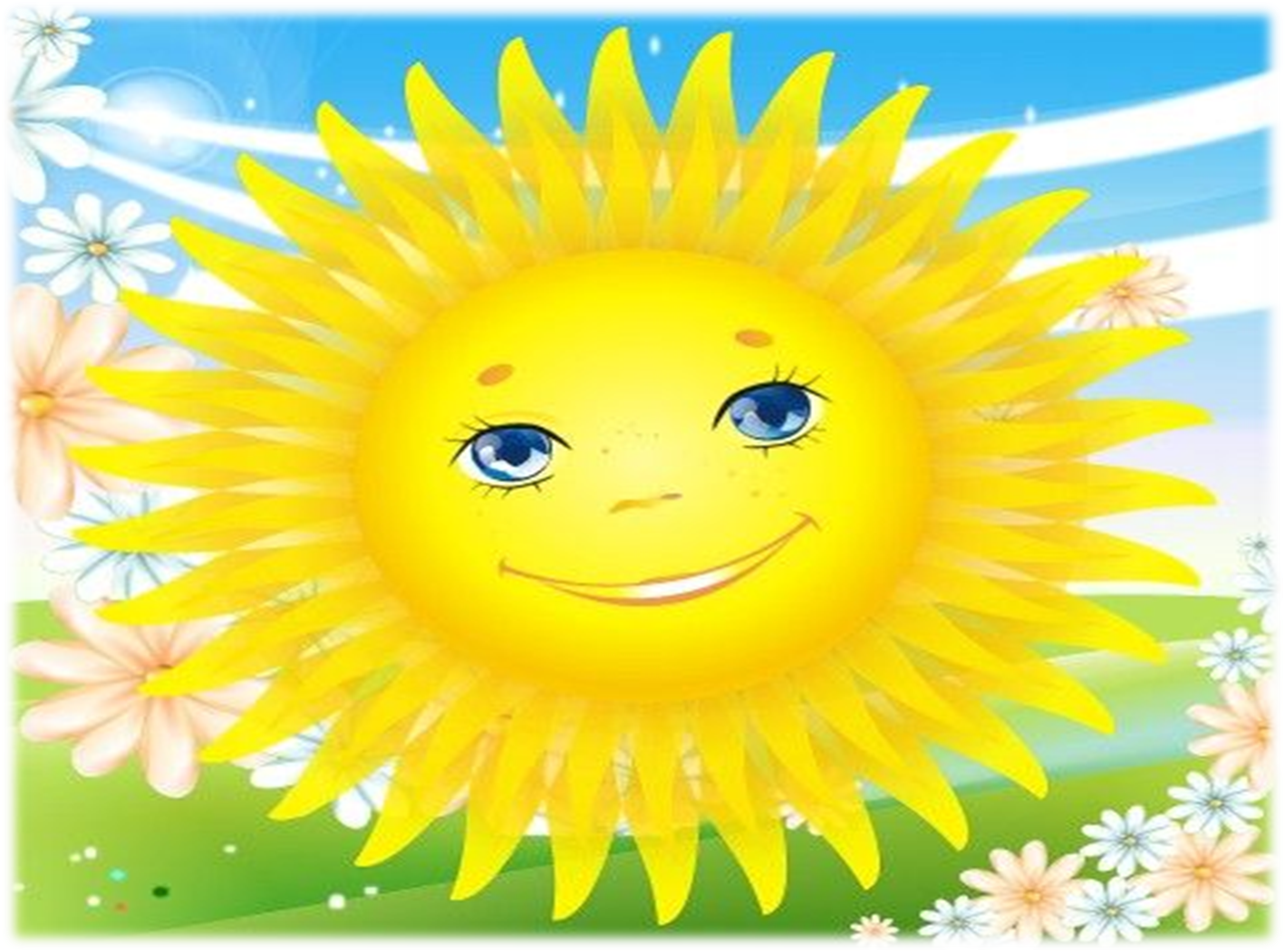 Спасибо за урок!
Урок подготовила : Петренко Л.В.
учитель начальных классов